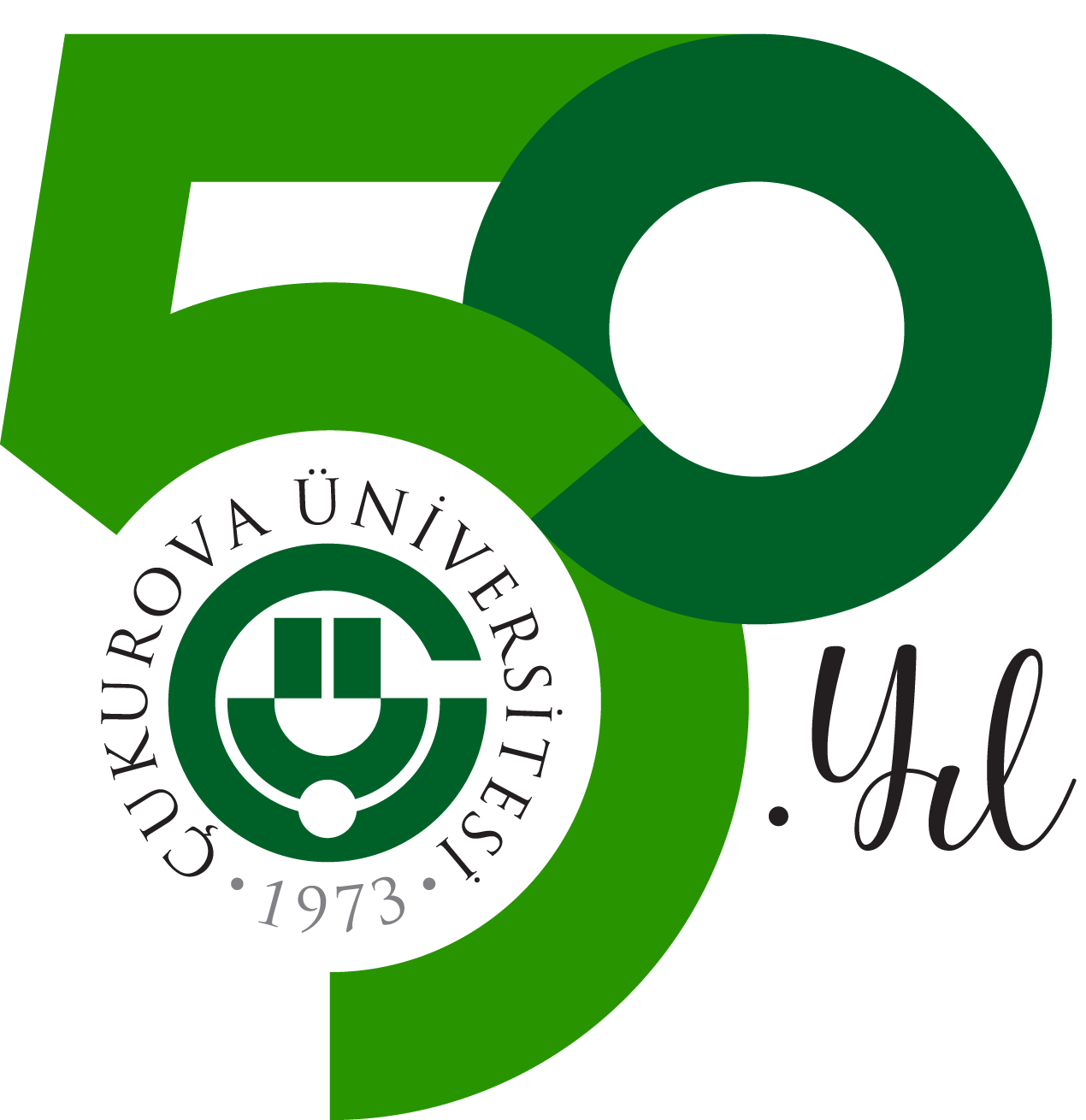 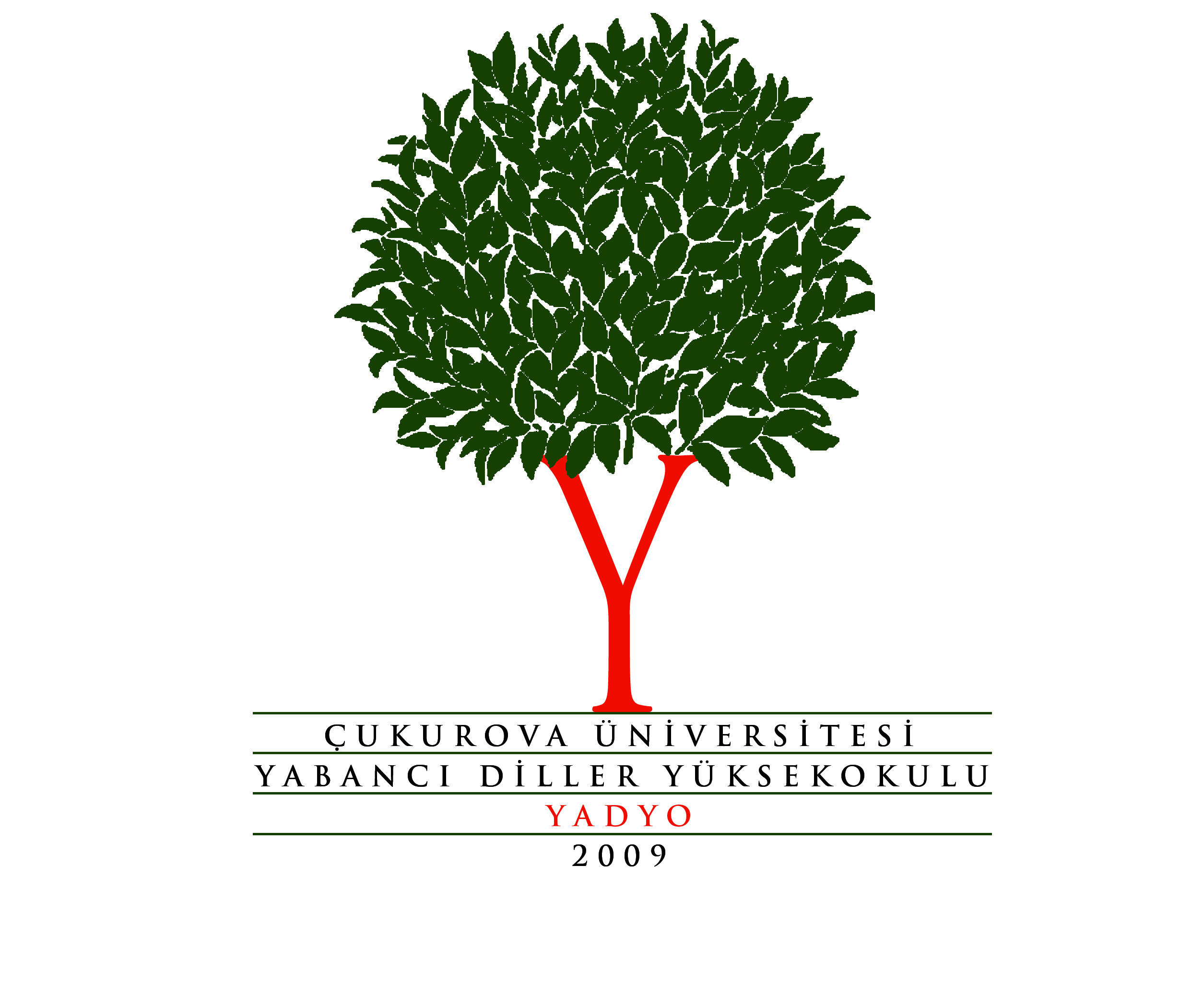 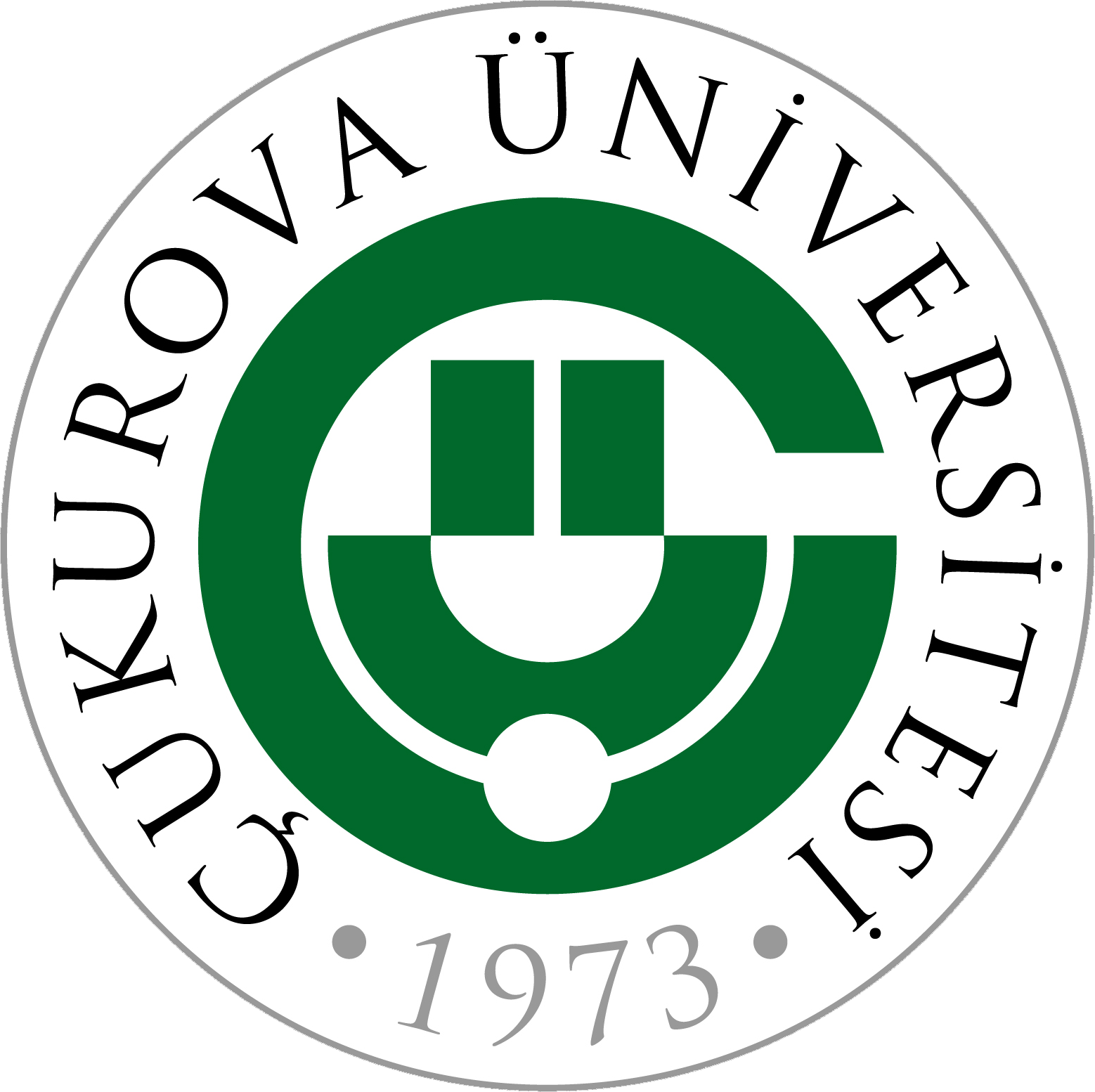 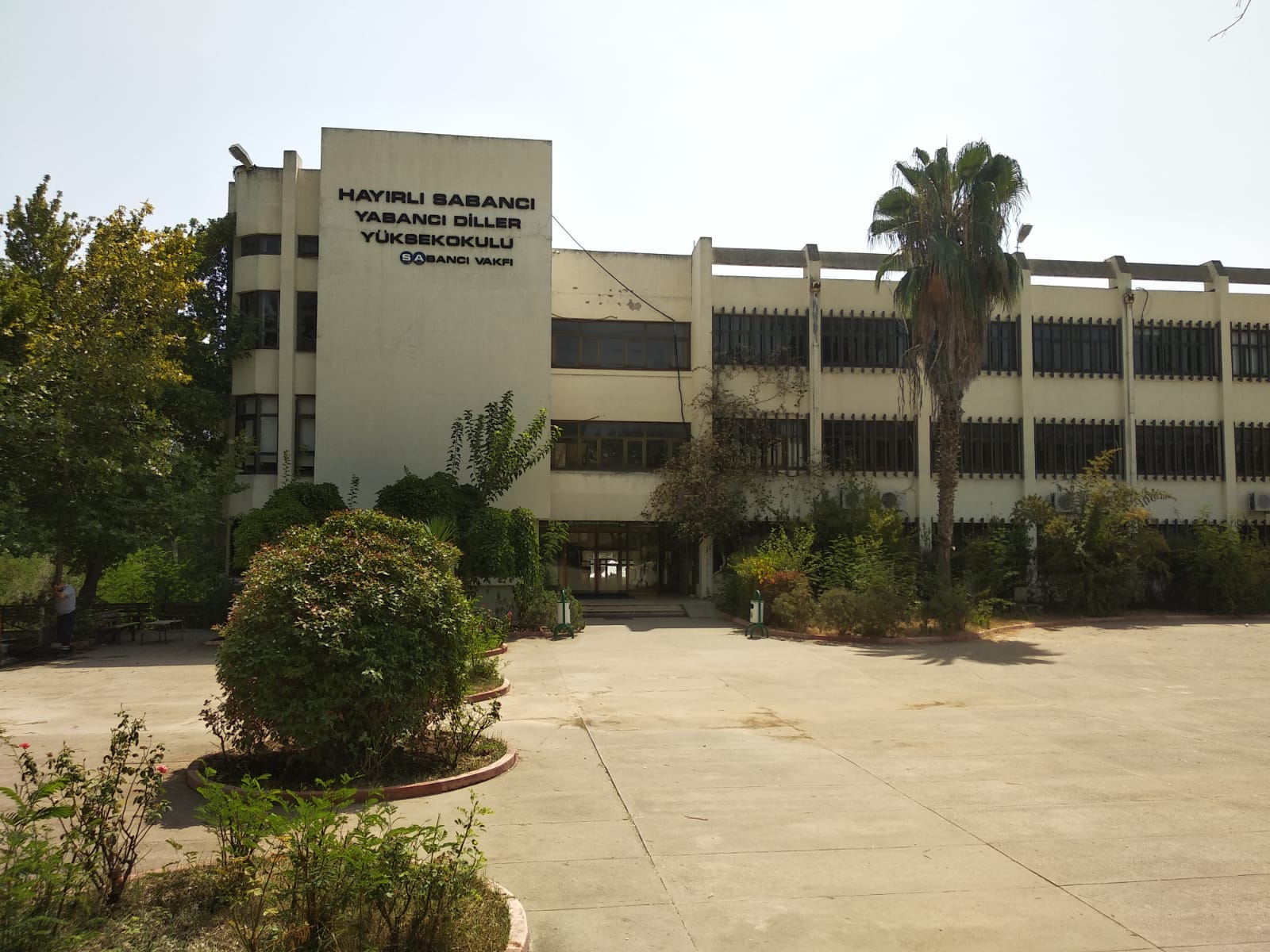 Ç.Ü. Yabancı Diller Yüksekokulu
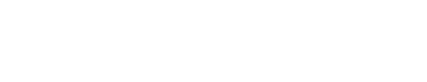 20/09/2023
Yabancı Diller Yüksekokulu
Amaç
Çukurova Üniversitesi Yabancı Diller Yüksekokulu  öğrencilerde öncelikle yabancı dilin eğitim-öğretim sürecindeki önemine ilişkin farkındalık yaratmayı amaçlamaktadır. YADYO, nitelikli bir yabancı dil eğitim programı yürüterek öğrencilerin, mesleki yaşamlarında, akademik çalışmalarını sürdürmede, hedef dilin iletişim aracı olarak kullanıldığı farklı çevrelerde kendilerini ifade edebilmelerine, yabancı dil bilgi ve becerilerini geliştirmelerine ve bağımsız olarak dil öğrenmelerine olanak sağlayacak stratejileri kazandırmayı hedeflemektedir.
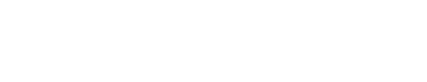 Yabancı Diller Yüksekokulu
Akademik Kadro
YADYO, alanında uzman akademik kadrosuyla üniversitemize ve ülkemize katkı sunmaya devam etmektedir.
Yabancı Diller Yüksekokulu
yadyo.cu.edu.tr
İşleyiş
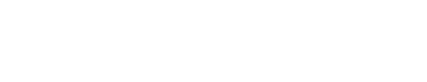 Yabancı Diller Yüksekokulu
İşleyiş
Çukurova Üniversitesi Yabancı Diller Yüksekokulunda Zorunlu İngilizce Hazırlık eğitimi verilmektedir. Eğitim Fakültesi İngilizce Öğretmenliği bölümünün dışında kalan zorunlu hazırlık programları (Almanca Öğretmenliği, Fransızca Öğretmenliği) Eğitim Fakültesi bünyesinde verilmektedir. Aynı şekilde Zorunlu Arapça Hazırlık Eğitimi İlahiyat Fakültesi tarafından verilmektedir.
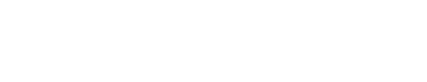 Yabancı Diller Yüksekokulu
İşleyiş
Her akademik yılın başında Çukurova Üniversitesine bağlı tamamen İngilizce eğitim yapan programlar ile zorunlu ve seçmeli derslerin en az %30’unun İngilizce yapıldığı lisans programlarına yeni kayıt yaptıran öğrenciler İngilizce Düzey Belirleme Sınavına girmelidirler.
05 Eylül 2023 tarihinde yapılacak olan Düzey belirleme sınavından 100  tam puan üzerinden en az 50 puan alan öğrenciler İngilizce Yeterlik sınavına girmişlerdir.
07-08 Eylül 2023 tarihinde yapılan YADYO İngilizce Yeterlik sınavından İngilizce Öğretmenliği öğrencileri için 80 ve üzeri diğer zorunlu hazırlık öğrencileri için  60  ve üzeri puan alan veya yönergemizdeki muafiyet koşullarını sağlayan öğrenciler bölümlerine geçmeye hak kazanmışlardır.
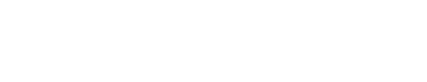 Yabancı Diller Yüksekokulu
İşleyiş
YADYO Yabancı Dil Hazırlık Programında, Avrupa Konseyinin “Ortak Avrupa Dil Referans Çerçevesi” ölçütlerinde tüm seviyelerde haftalık en az 20 saat yoğun yabancı dil eğitimi verilmektedir.
YADYO’da dersler 30 derslikte ses ve görüntü aktarabilen projeksiyon cihazlarıyla kitapların dijital içeriklerinden yararlanılarak yapılmaktadır.
Zorunlu hazırlık yükümlülüğü olan öğrencilerin 2 yıl içerisinde muafiyet koşullarından birini yerine getirerek veya YADYO İngilizce Yeterlik Sınavını geçerek bölümlerine geçmeleri gerekmektedir.
Yabancı Diller Yüksekokulu
yadyo.cu.edu.tr
İşleyiş*
YADYO yoğun yabancı dil eğitimi içeren Hazırlık programının yanı sıra Fakülte ve Yüksekokulların Ortak Zorunlu Yabancı Dil derslerini(UIN 101-102) de yürütmektedir. Ortak Zorunlu Yabancı Dil Muafiyet Sınavı 18 Ekim 2023 tarihinde yapılacaktır. Sınava girmek isteyen öğrenciler kayıtlarını ÇÜBİS üzerinden yapacaklardır. 50 sorudan oluşan çoktan seçmeli sınav A2 düzeyinde olup CC ve üzeri not alan öğrenciler başarılı sayılacaklardır. Sınava kayıt yaptırmayan öğrenciler sınava giremeyeceklerdir. Öğrenciler muafiyet sınav sonucunu aynı şekilde ÇÜBİS üzerinden öğreneceklerdir.
Yabancı Diller Yüksekokulu
yadyo.cu.edu.tr
Çalışmalar *
YADYO, üniversitemizin ERASMUS İngilizce Dil  Sınavı ve ÇYDS (Yüksek Lisans Yabancı Dil sınavı) sınavlarının hazırlanması ve uygulanmasında üniversitemiz adına önemli görevler üstlenmektedir.

Döner Sermaye kursları kapsamında farklı dillerin öğretilmesine yönelik dil kurslarından ilgili çalışmalar devam etmektedir.
Yabancı Diller Yüksekokulu
yadyo.cu.edu.tr
Çalışmalar*
YADYO öğrenci ve öğretim elemanlarının hazırladıkları SoFL Online Dergisi yayın hayatına başlamıştır. Şu ana kadar 7 sayısı yayınlanan dergiye  yadyo.cu.edu.tr adresinden ulaşılabilmektedir.

 YADYO tarafından ikincisi düzenlenecek olan uluslararası ‘Herkes için Dil’ (SoFL First International Language-For-All Conference) kongresi 19-20 Ekim 2023 tarihlerinde Mithat Özsan Amfisinde gerçekleştirilecektir.
Yabancı Diller Yüksekokulu
yadyo.cu.edu.tr
Etkinliklerimiz-Konuşma ve Drama Kulübü
Konuşma Kulübü, öğrencilerin hedef dilde konuşma ve dinlediğini anlama gibi dil yeterliliklerini,iletişim becerilerini  güncel olayları gözlemleyerek ve tartışarak geliştirmeyi hedeflemektedir. Her hafta belirli saatlerde gerçekleşen kulüpte, çeşitli konuşma aktivitelerine yer verilmektedir. Konuşma Kulübü, öğrencilerimiz için yabancı dilde akıcı konuşma yeteneğini geliştirmek, aynı zamanda kelime dağarcığını genişletmeyi amaçlamaktadır.
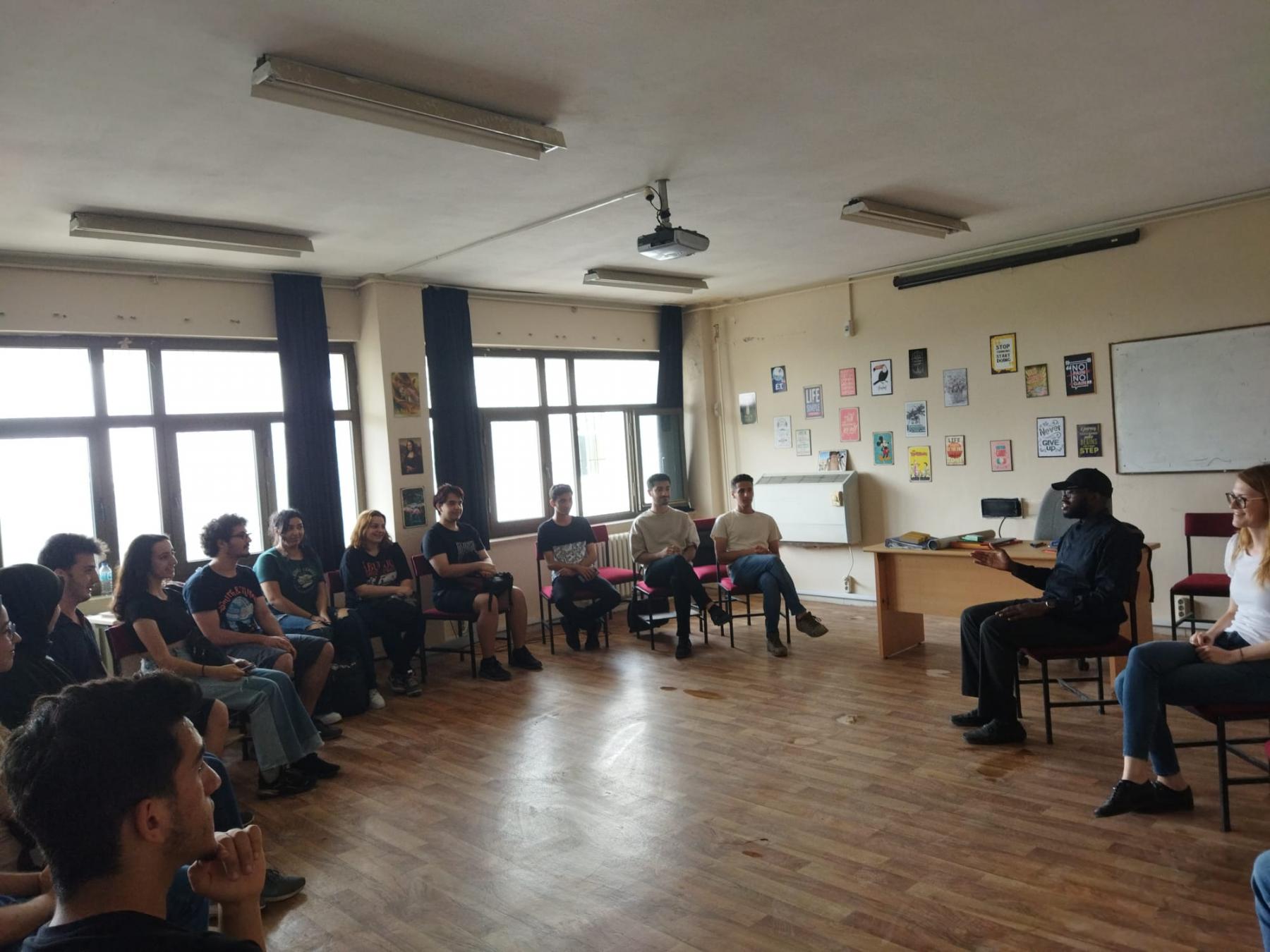 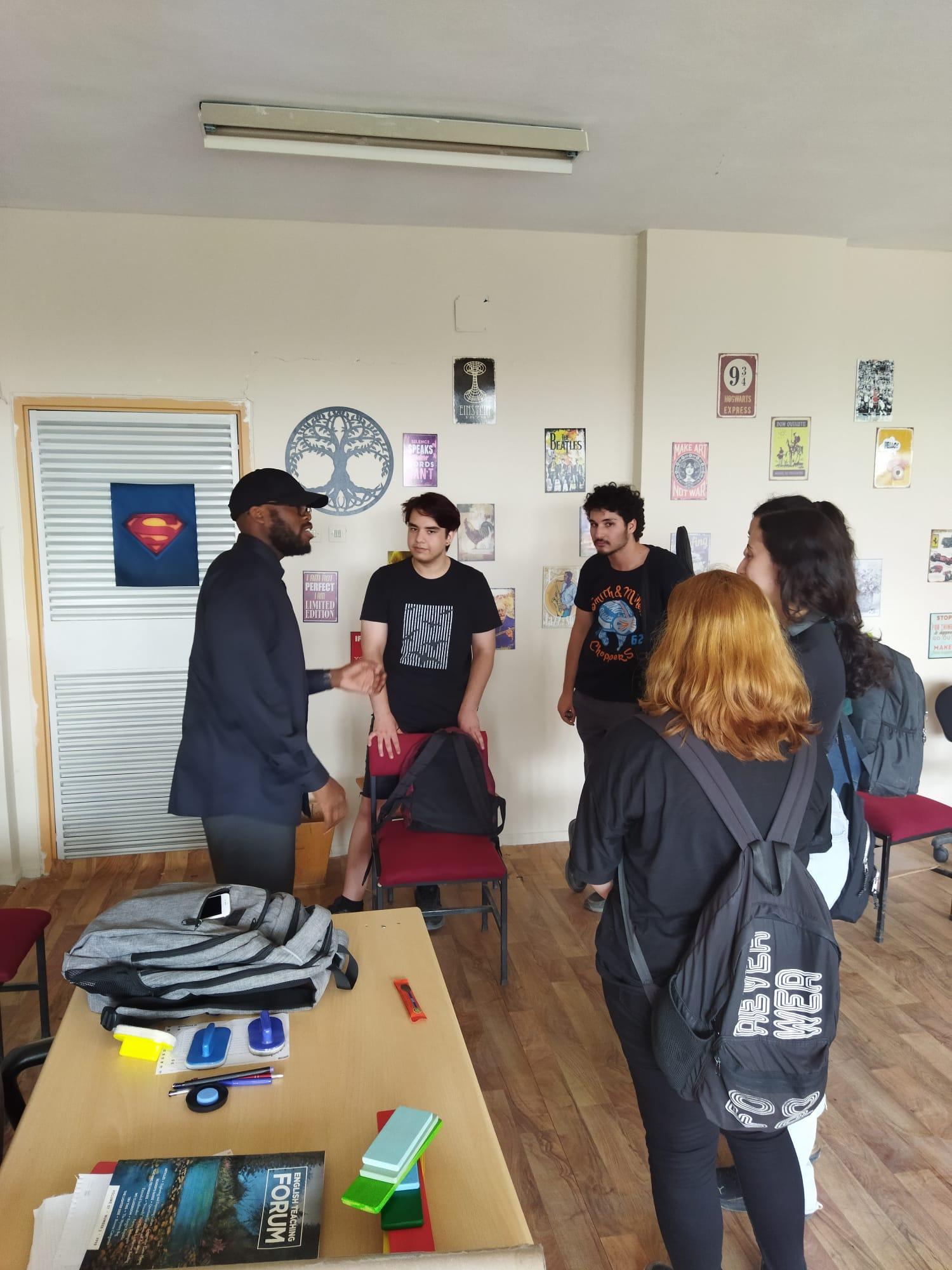 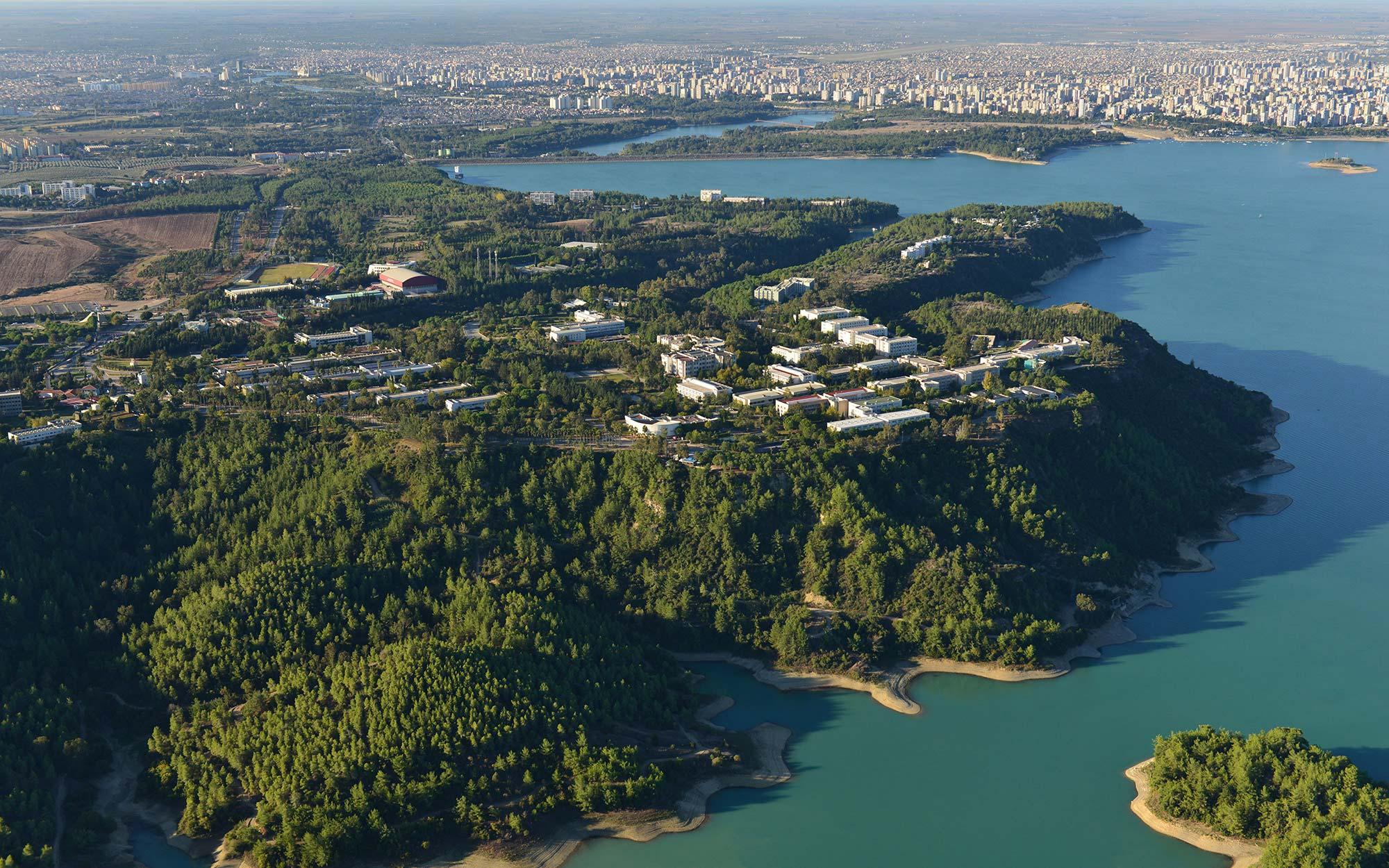 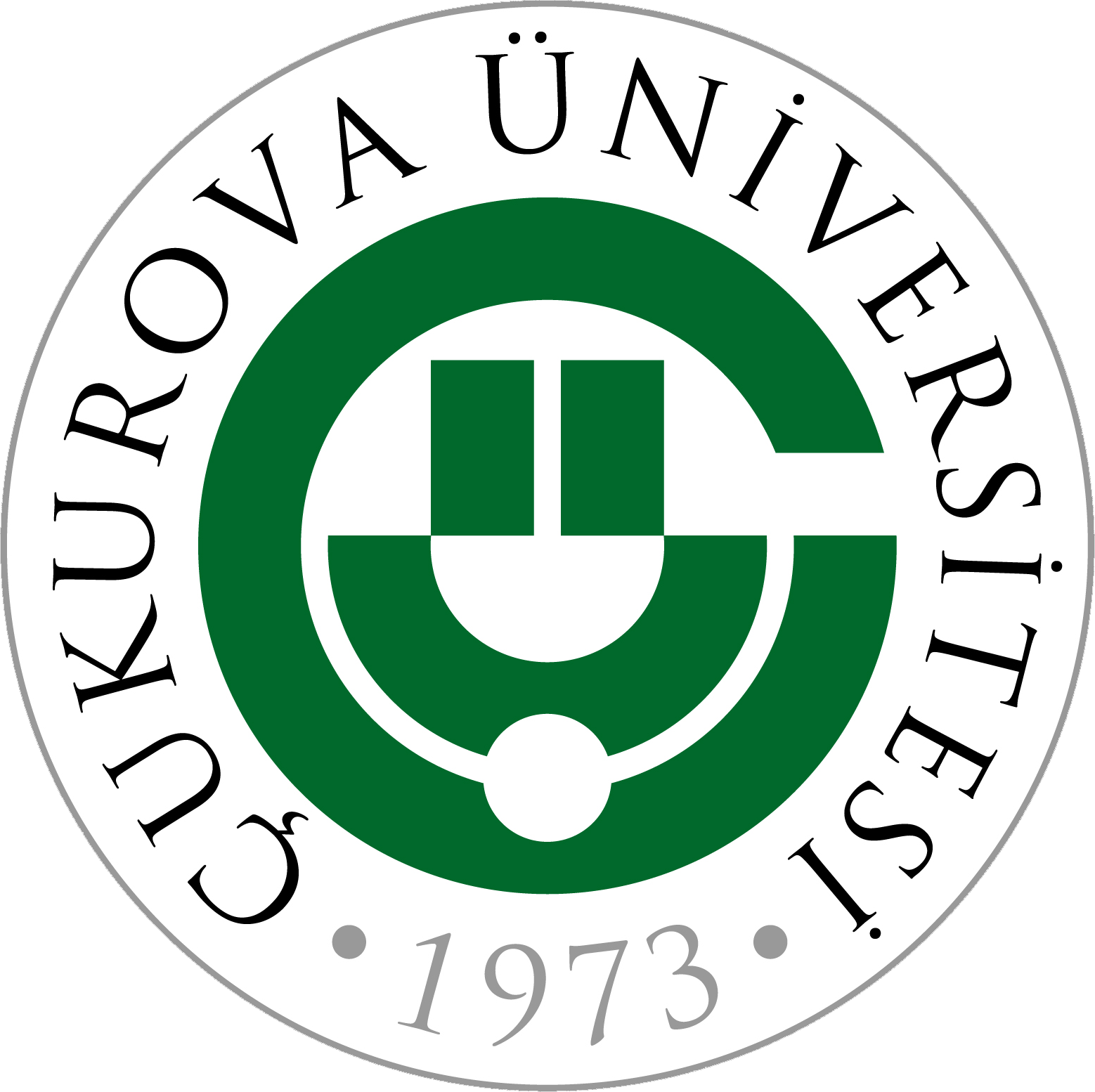 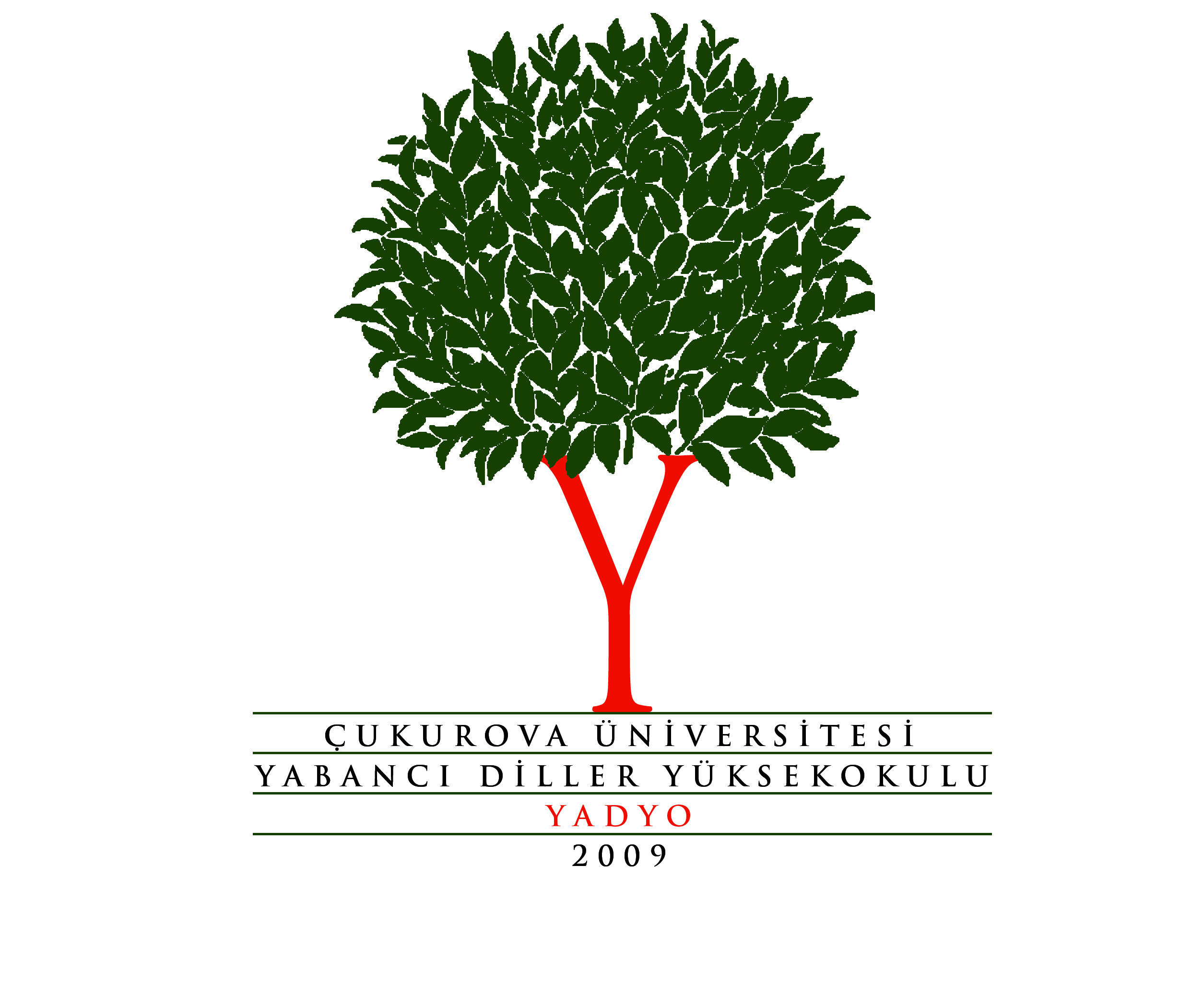 Dinlediğiniz için teşekkür ederim…
yadyo.cu.edu.tr
20/09/2023